Teacher’s Notes
Carbon Dioxide
Carbon dioxide is a bad gas 
Cars releases carbon dioxide which dirties our air 
People breathe out carbon dioxide
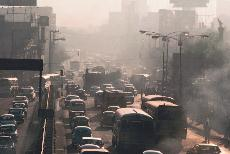 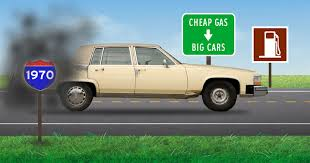 Oxygen
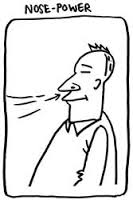 People breathe in oxygen everyday 
Without oxygen people can not live 
You are breathing in oxygen at this very 
moment!
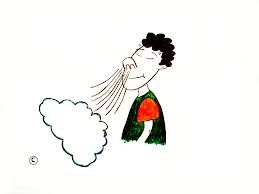 Photosynthesis
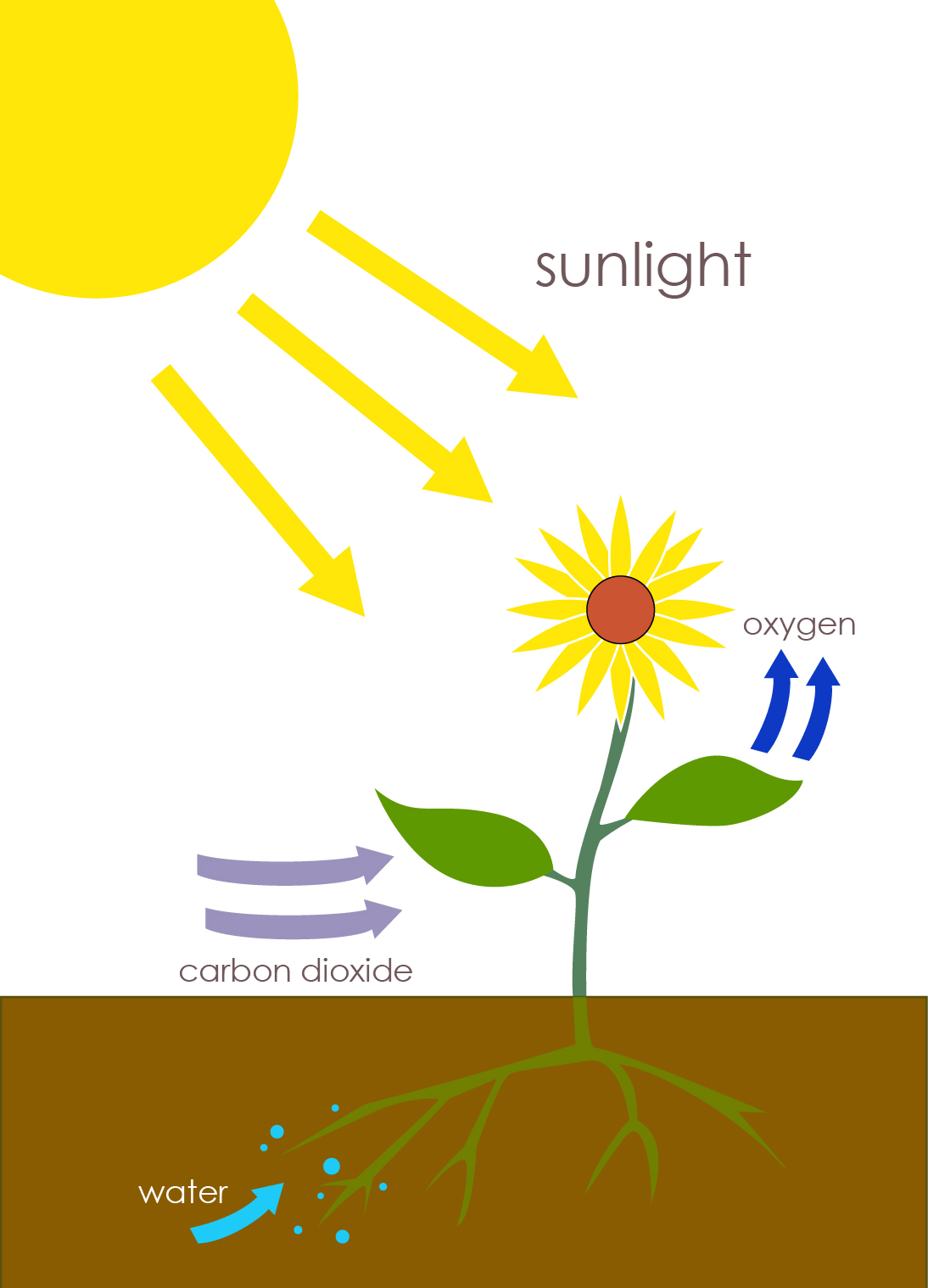 Plants and trees breathe
They breathe in carbon dioxide 
Then they breathe out oxygen for humans
 to breathe!
This is known as photosynthesis
Plants and Trees
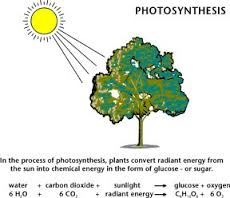 Plants needs sunlight to grow 
Trees needs sunlight to grow
Plants and trees takes up carbon dioxide 
Plants and trees gives oxygen back to the world
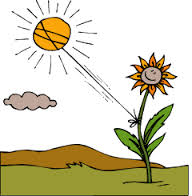 Forest
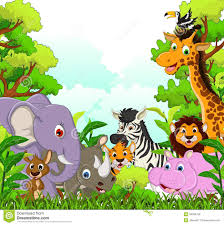 The forest have a lot of plants and trees
The forest is the home to many animals
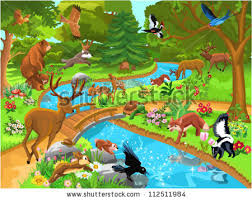 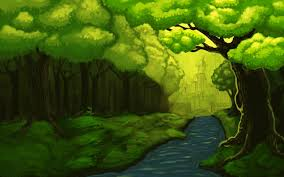 Animals
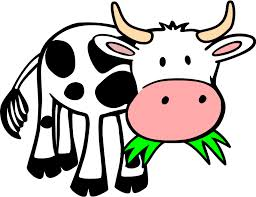 Animals eat plants
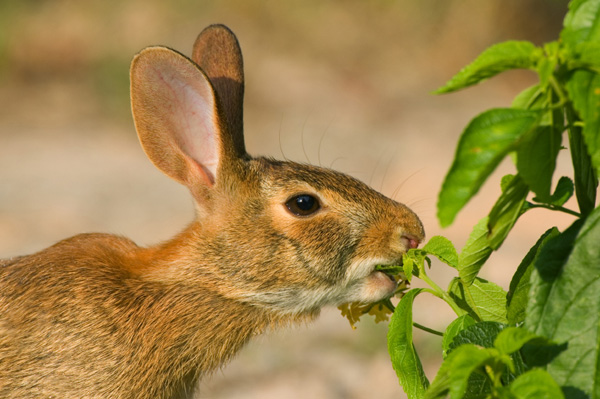 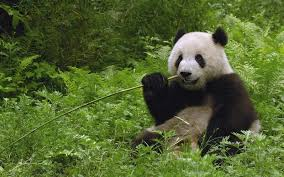 Don’t hurt the forest!
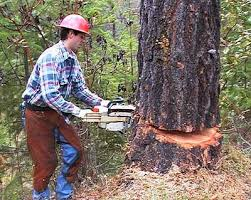 To help the forest, we can stop cutting down trees
When we cut down the trees we take down animal’s home and their food
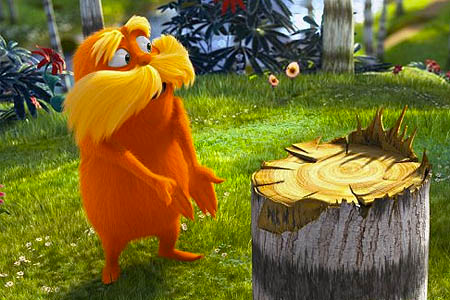 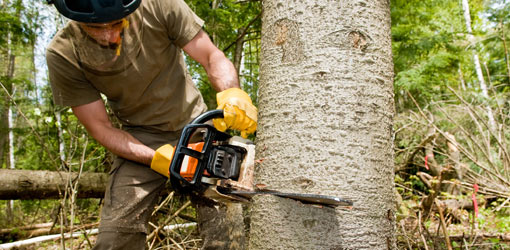 Ocean
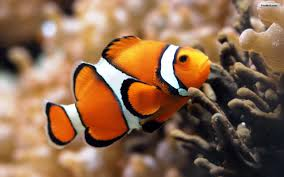 The ocean is home for many
 fishes
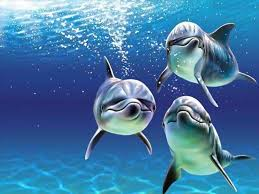 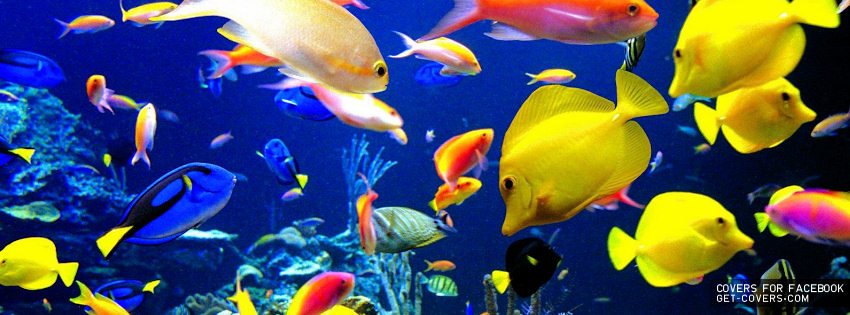 About the Ocean
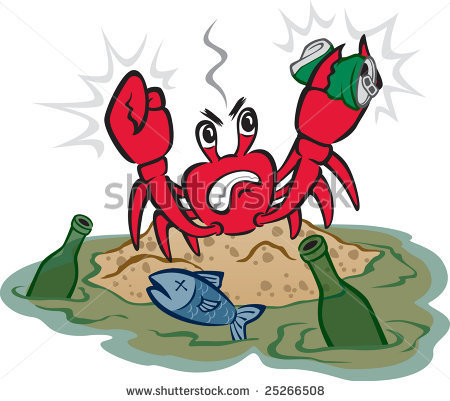 People throw away trash in the ocean 
Fishes eat our trash and gets sick
Would you like it if someone threw away trash in your home?
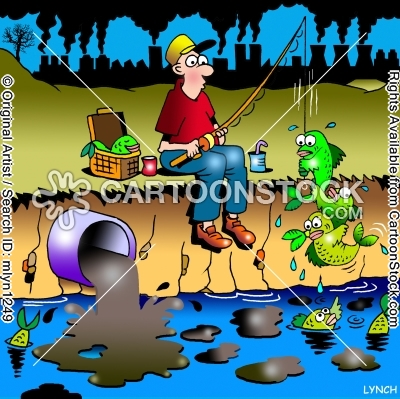 Don’t hurt the Ocean!
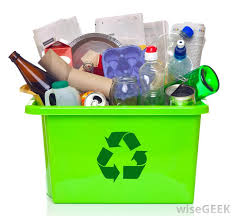 We can all stop throwing away our trash into the ocean 
For example: Plastic bottles, cans, bottle caps
We can recycle our trash!